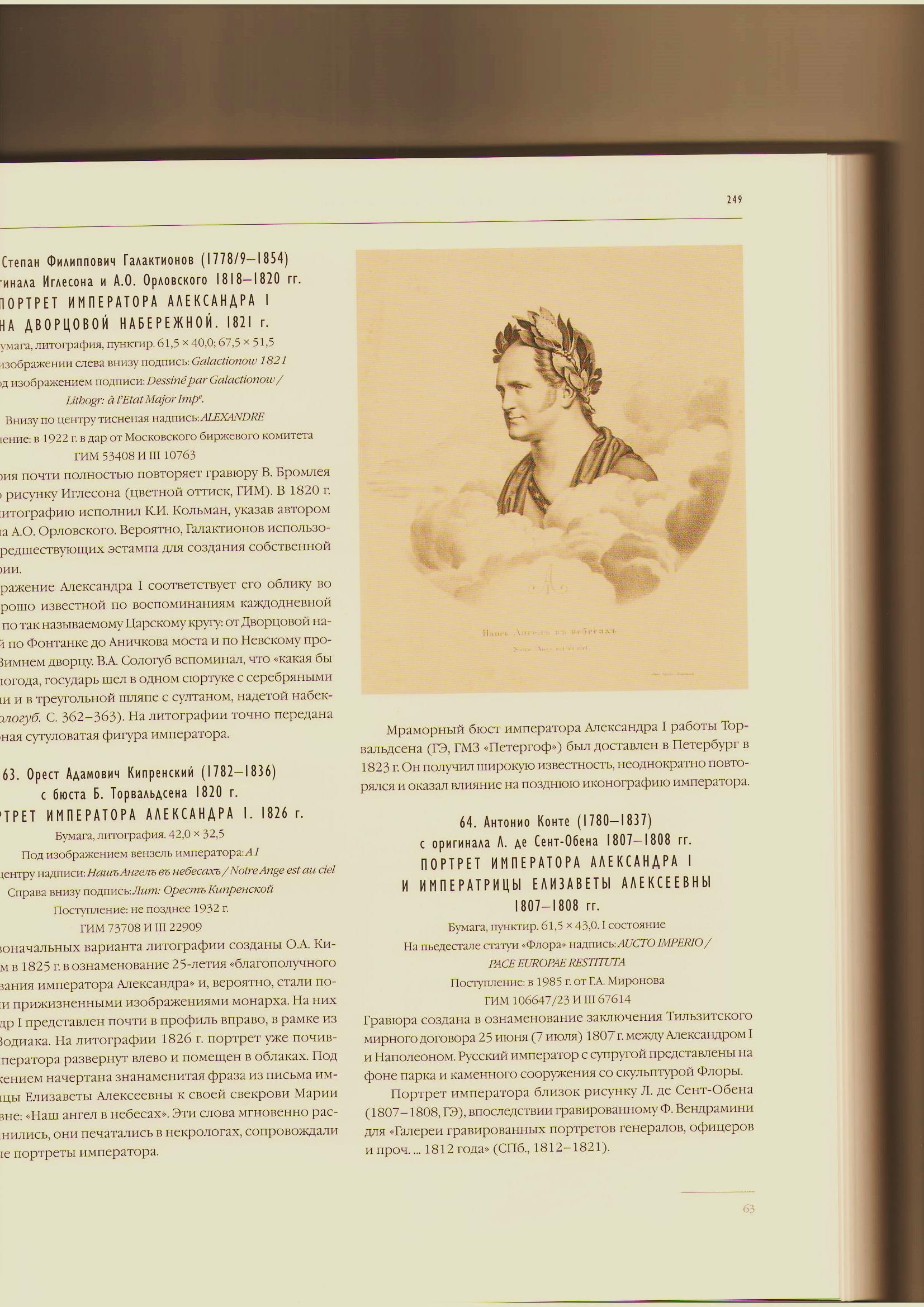 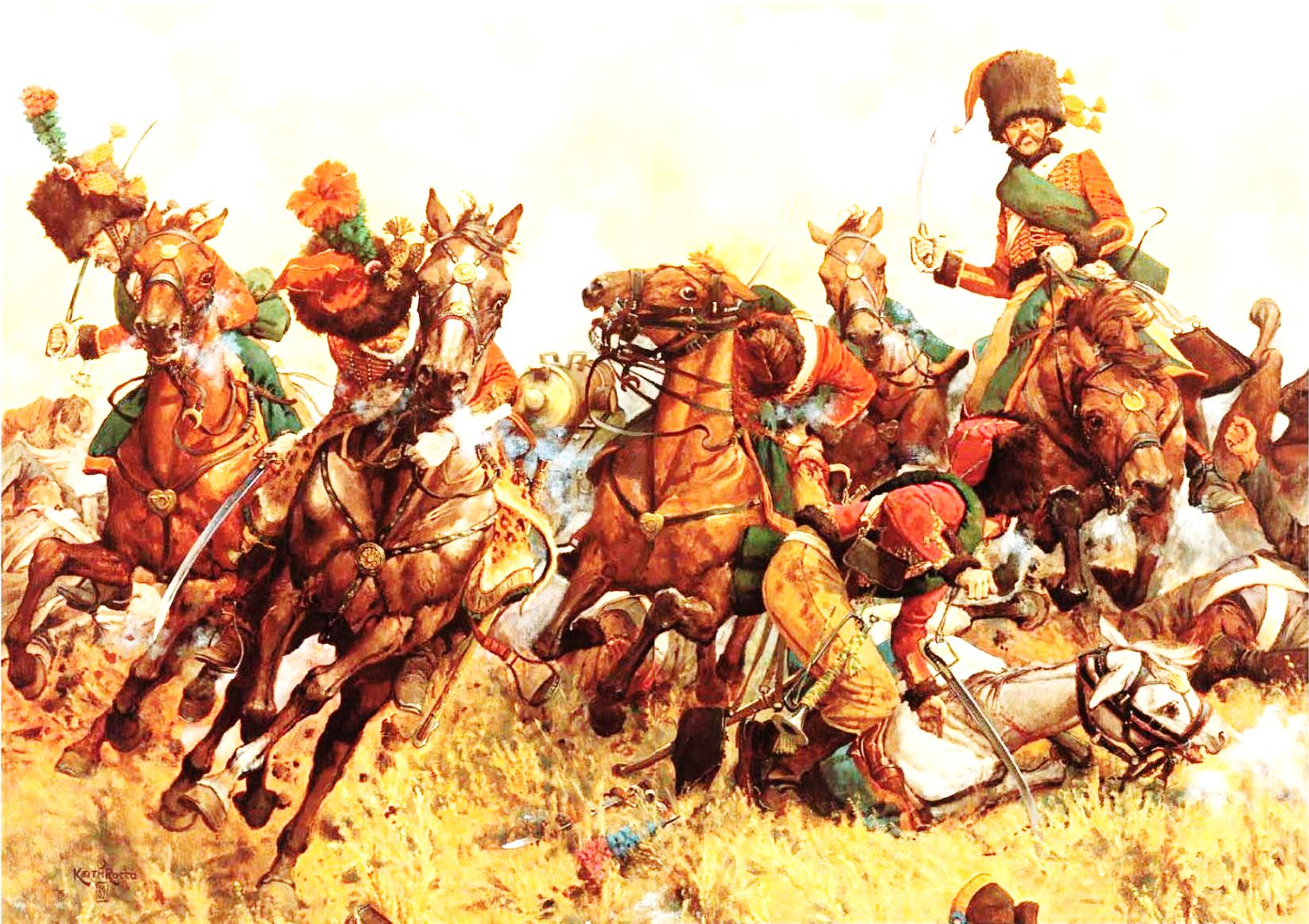 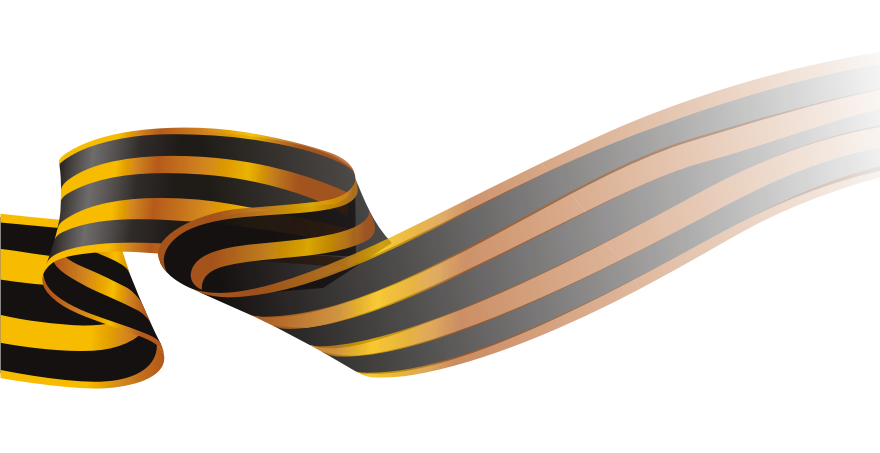 Начало правления Александра I:
внешняя политика
Направления внешней политики России при Александре I
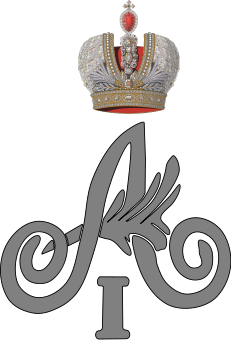 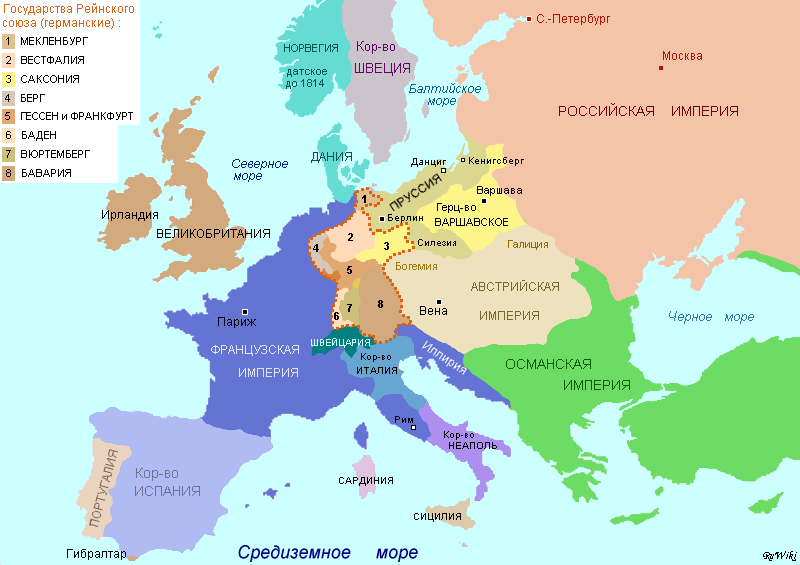 северо-западное
направление
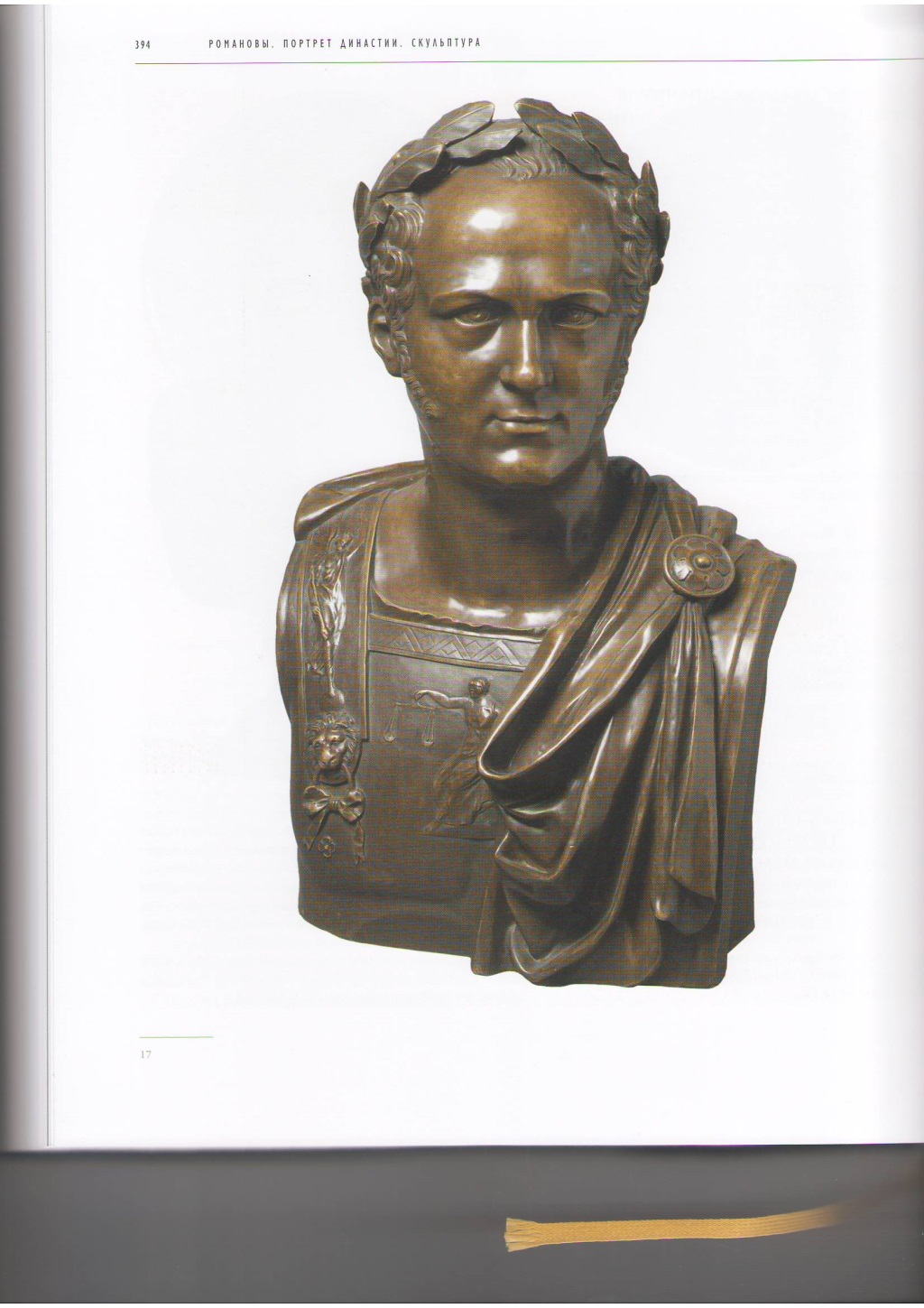 южное
направление
западное
направление
Мартос И. П.                                     Портрет императора                  Александра I. 1822
Руководство внешней политикой России                          в начале правления Александра I
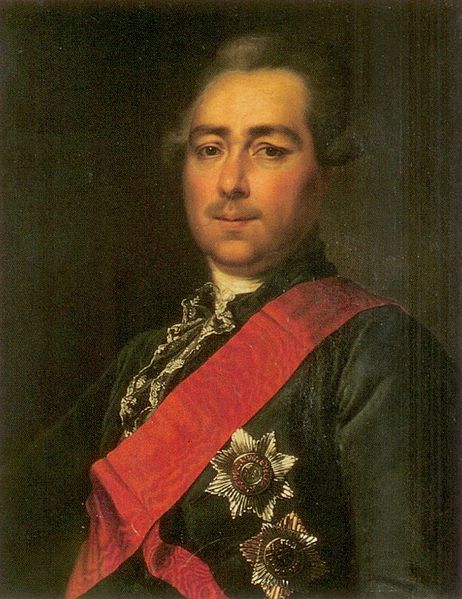 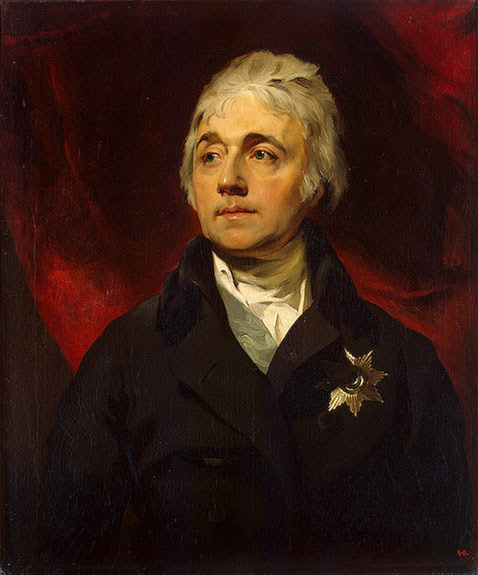 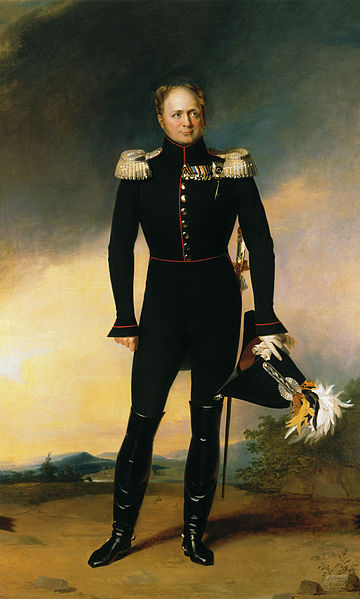 ВОРОНЦОВ                              Александр Романович –            дипломат, канцлер, действительный тайный советник I класса,                   министр иностранных дел                       [1802–04].                          Сторонник союза с Великобританией                     и Австрией
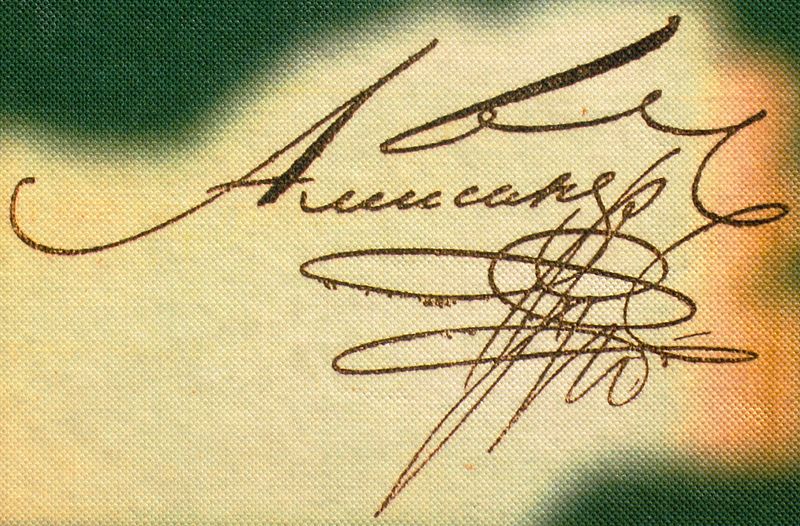 ВОРОНЦОВ                              Семён Романович –            дипломат, посол России          в Великобритании                       [1784–1800 и 1801–06].
Брат А. Р. Воронцова                и Е. Р. Дашковой
Доу Дж. Портрет Александра I. 1825
Западное направление                                                                   внешней политики России при Александре I
1805 г. – участие России в III антифранцузской коалиции
Жерар Ф. Наполеон в битве под Аустерлицем
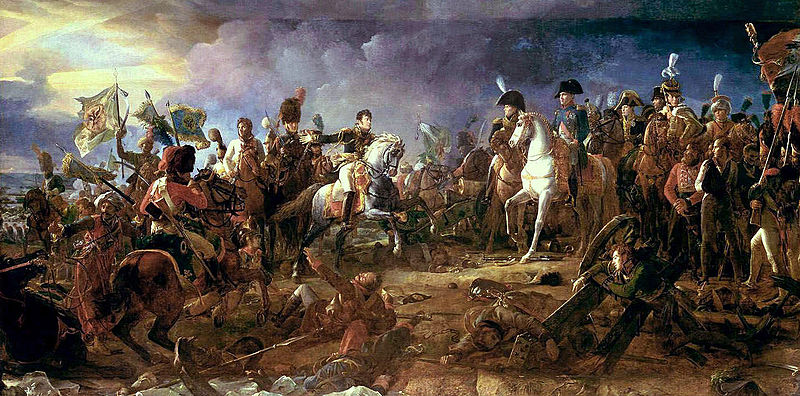 Россия
Франция
Австрия
1805 г.
БИТВА ПОД АУСТЕРЛИЦЕМ («битва трёх императоров») 1805 г. – решающее сражение Наполеона I против III антифранцузской коалиции. Выиграно Наполеоном I
Западное направление внешней                                                    политики России при Александре I (продолжение)
1806–07 гг. – участие России в IV антифранцузской коалиции
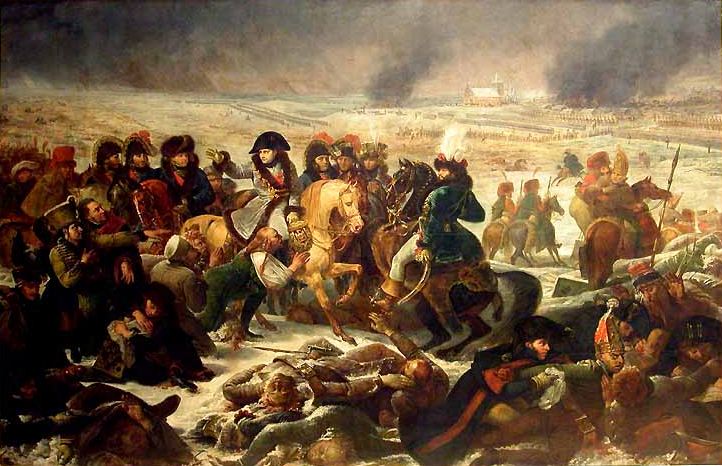 Россия
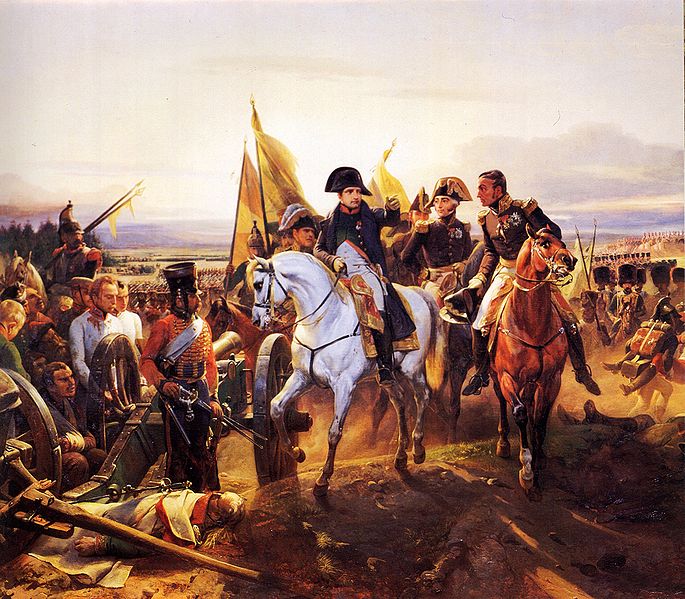 Россия
Франция
Франция
Пруссия
1807 г.
1807 г.
БИТВА ПРИ ПРЕЙСИШ-ЭЙЛАУ –            самое кровавое сражение в русско-прусско-французской войне
БИТВА ПОД ФРИДЛАНДОМ – сражение между русской и французской армиями. Завершилось победой Наполеона I и привело к заключению Тильзитского мира
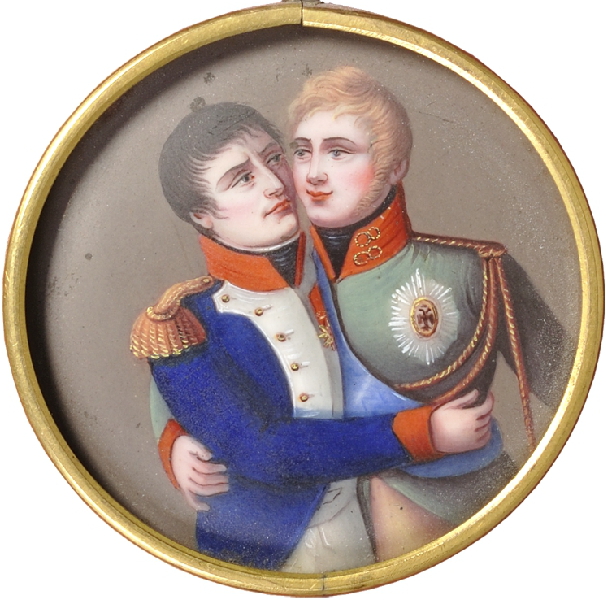 1807 г.
Тильзитский мир
ТИЛЬЗИТСКИЙ МИР 1807 г. – договор между Россией и Францией:
– признание Россией всех завоеваний Наполеона I;                                                            – присоединение России к континентальной блокаде Великобритании
Наполеон I и Александр I
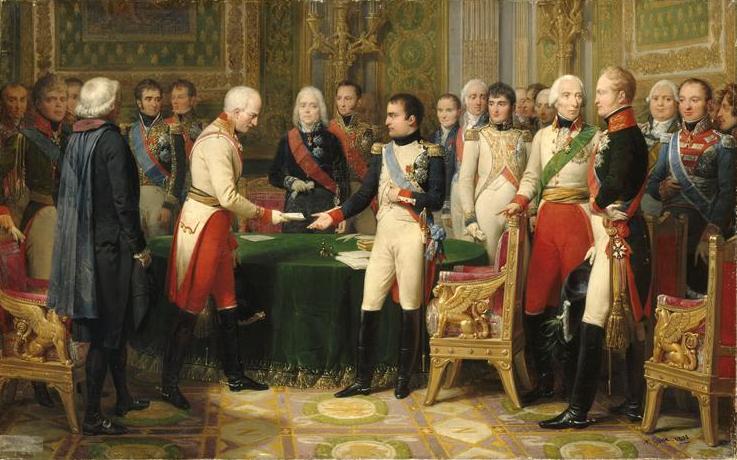 Эрфуртский конгресс
КОНТИНЕНТАЛЬНАЯ БЛОКАДА – система экономических и политических мероприятий Франции в отношении Великобритании в 1806–14 гг.
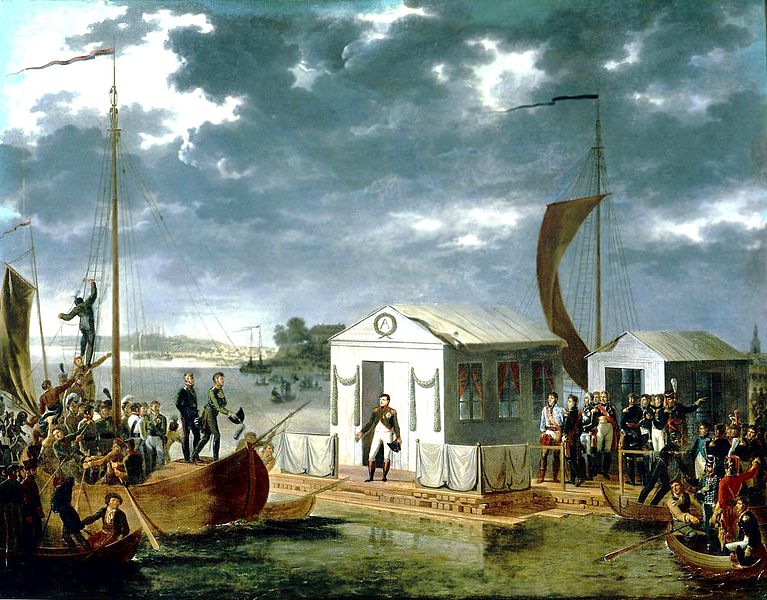 Встреча Наполеона I и Александра I               на Немане 25 июня 1807 года
1808 г.
ЭРФУРТСКИЙ КОНГРЕСС 1808 г. – переговоры между Александром I           и Наполеоном I в Эрфурте, завершившиеся заключением союзного договора между Россией          и Францией
Северо-западное направление                                                                   внешней политики России при Александре I
Доу Дж. Портрет                              М. Б. Барклая-де-Толли. 1829
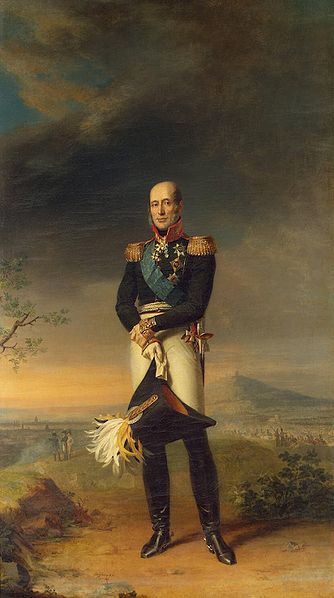 1808–09 гг. – русско-шведская война
1809 г. – заключение Фридрихсгамского мира со Швецией: вхождение Финляндии в состав России (на правах автономного княжества)
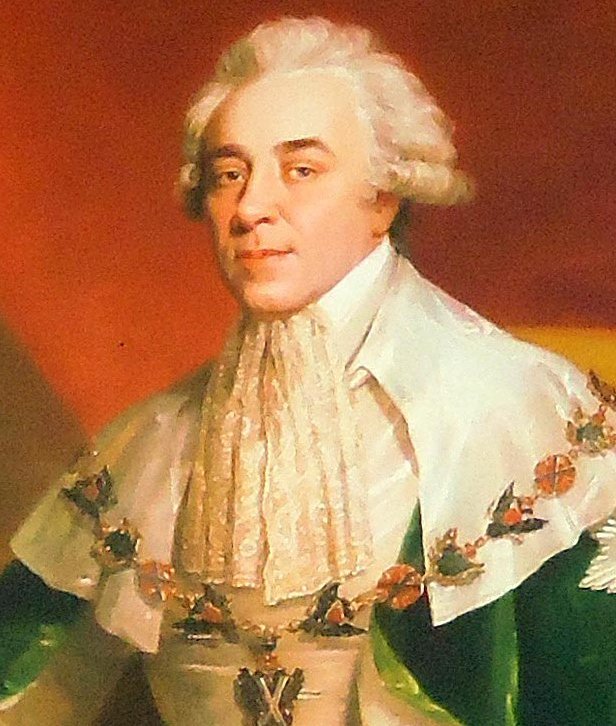 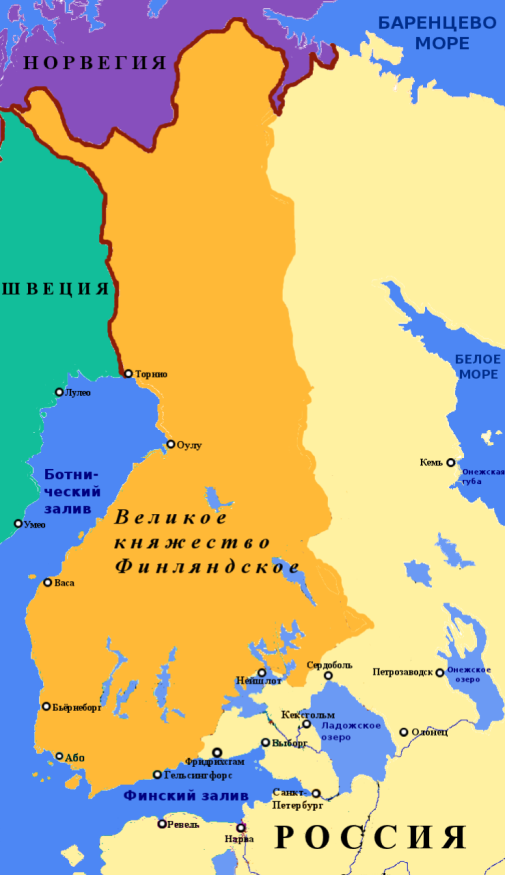 БАРКЛАЙ-ДЕ-ТОЛЛИ                   Михаил Богданович –
 генерал от инфантерии (впоследствии – генерал-фельдмаршал). Командовал корпусом в русско-шведской войне 1808–09 гг. Генерал-губернатор Финляндии [1809–10]
РУМЯНЦЕВ Николай Петрович – канцлер, министр иностранных дел                       [1807–14].                                            Заключил Фридрихсгамский мир
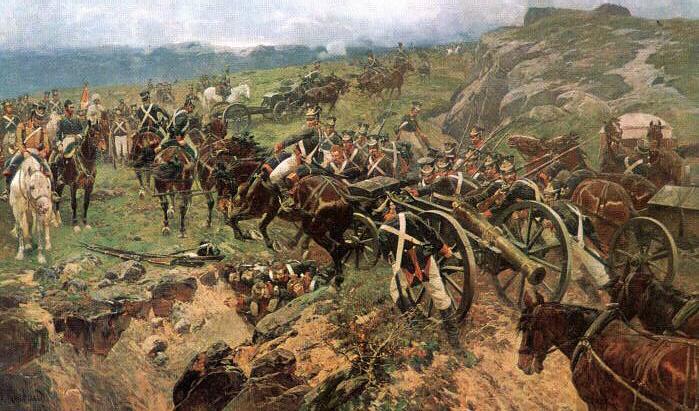 Южное направление внешней                                                    политики России при Александре I
1804–13 гг. – русско-персидская война
Причина – недовольство Персии вхождением Восточной Грузии в состав России
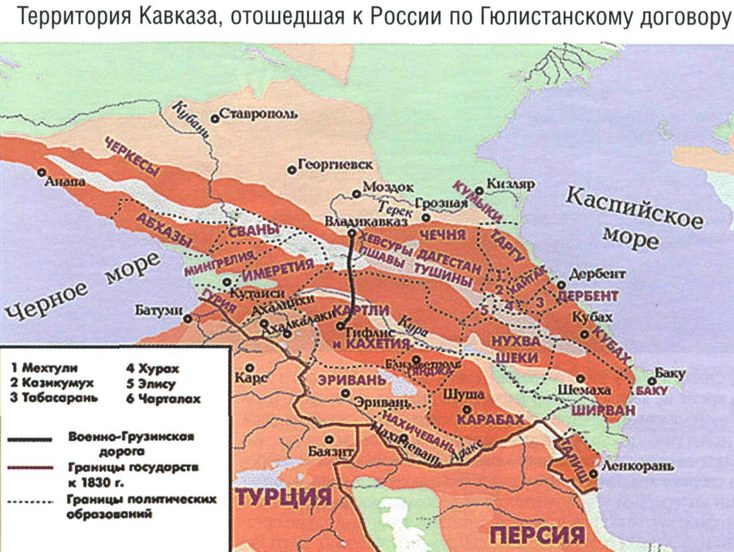 1813 г. – заключение Гюлистанского мира     с Персией:  

признание Персией присоединения к России 


– Восточной Грузии (1801)
                                        
– Абхазии (1810)
 
– Дагестана

– Северного Азербайджана
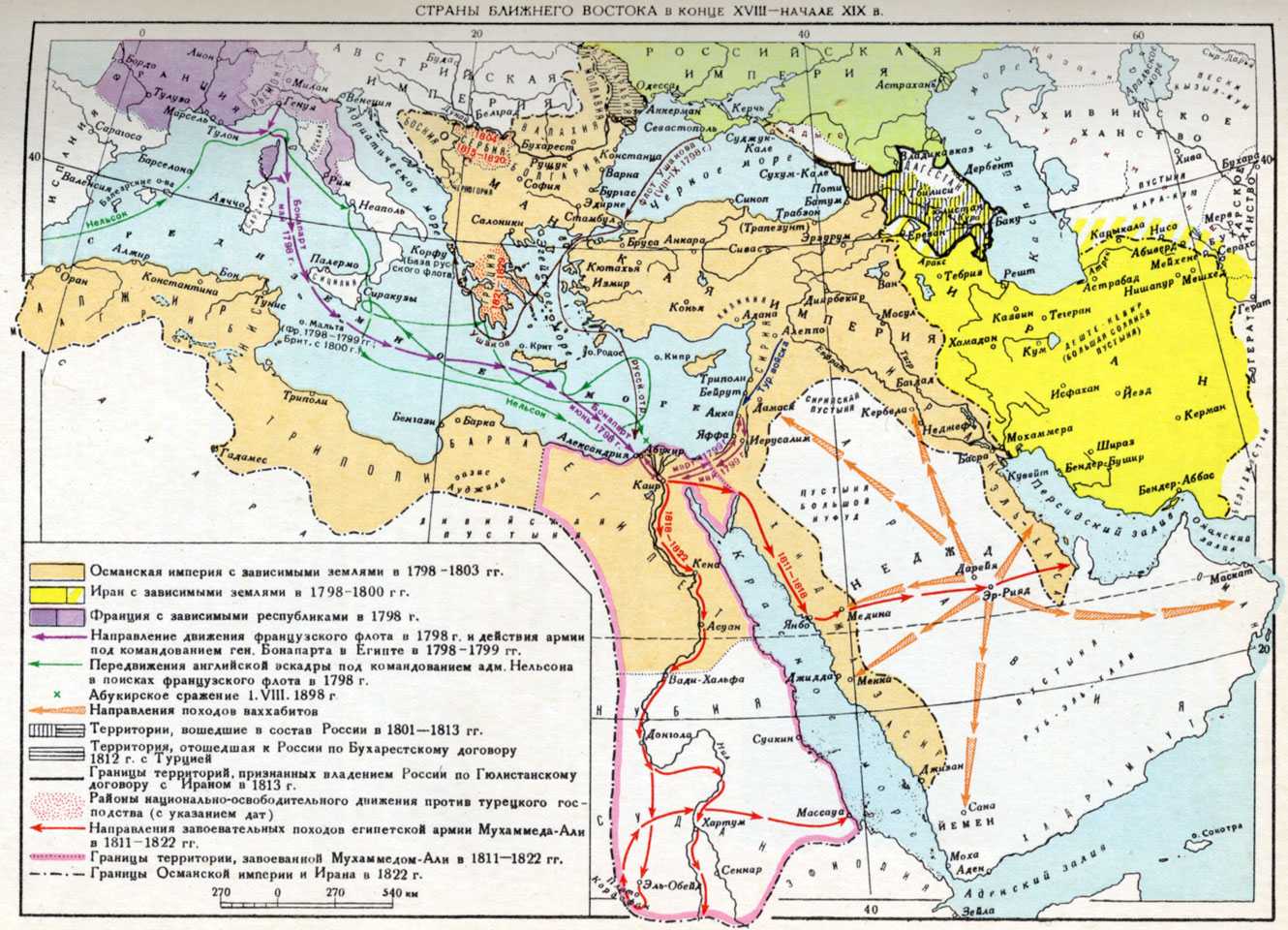 Южное направление внешней                                                    политики России при Александре I (продолжение)
1806–12 гг. – русско-турецкая война
1812 г. – заключение Бухарестского мира   
     с Османской империей: присоединение
     Бессарабии (Молдавии) к России
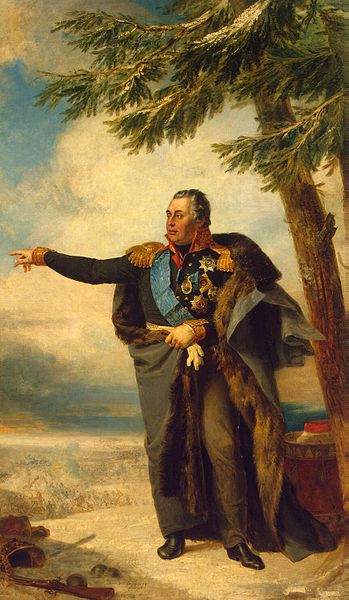 ГОЛЕНИЩЕВ-КУТУЗОВ Михаил Илларионович –
 генерал от инфантерии (впоследствии – генерал-фельдмаршал). Командовал Молдавской армией в русско-турецкой войне 1806–12 гг. Заключил Бухарестский мир
Доу Дж. Портрет                              М. И. Кутузова. 1829
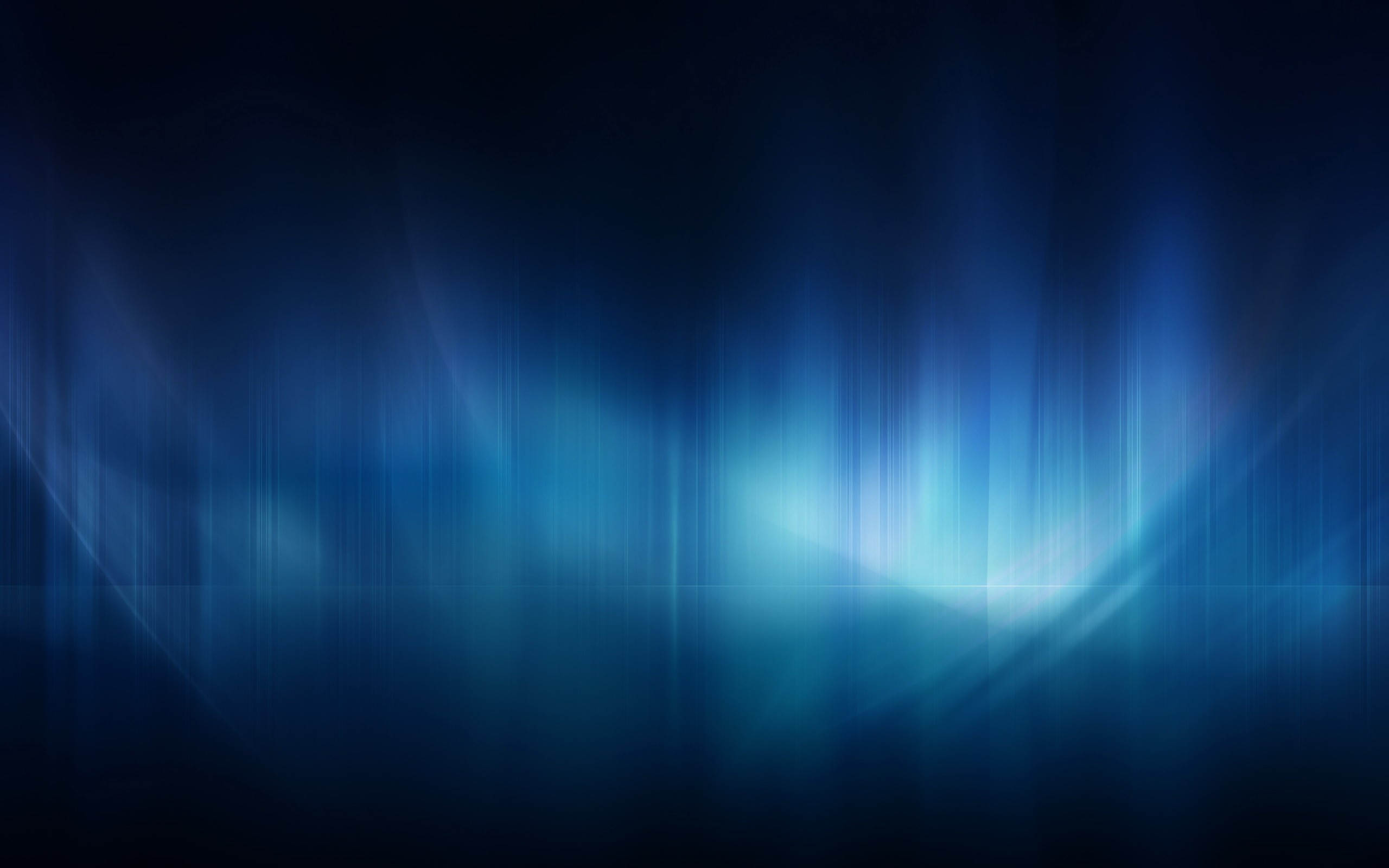 Домашнее задание
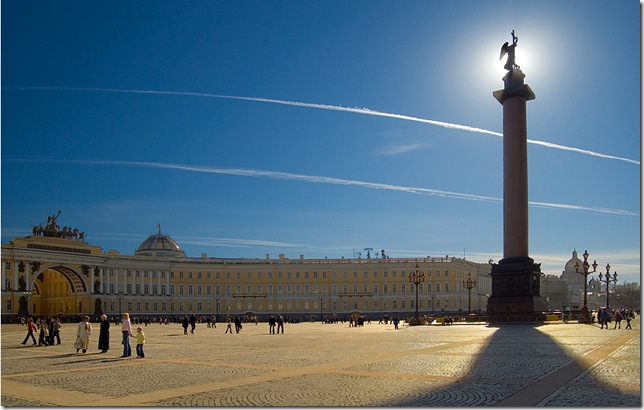 – §56 (с. 138-140);

– просмотр телепередачи «Российская империя. Александр I» (1-я серия).